Biogeomorphological research frontiers:From ant mounds to Mars
A six minute ‘taster’ presentation
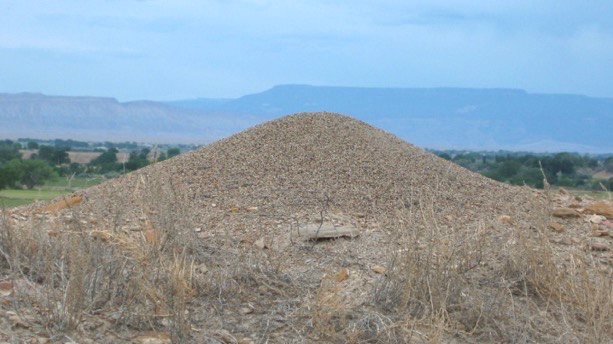 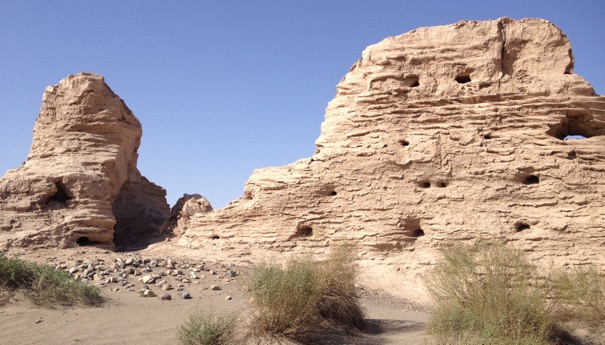 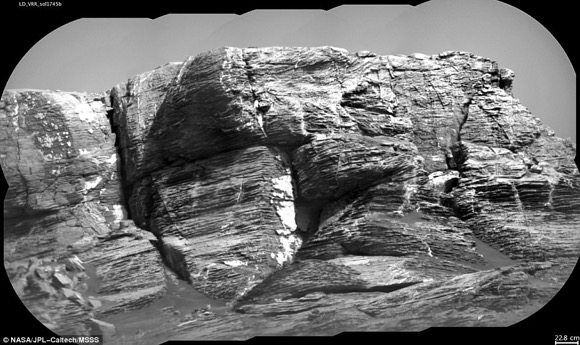 Heather A Viles
University of Oxford
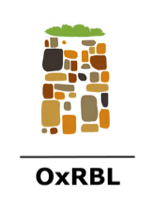 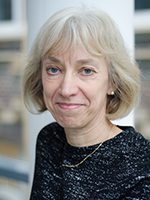 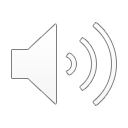 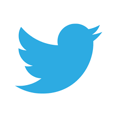 Oxford Resilient Buildings & Landscapes Lab
@Geodiverse
[Speaker Notes: Image credits:
https://www.antwiki.org/wiki/File:Pogo_occidentalis_nest.jpg 
Pogonomyrmex occidentalis Nest, High desert, 8 miles north of Fruita, Colorado. 2006 Photo by David Lubertazzi
Ruins of Suoyang Ancient City, Gansu Province, China (Photo by H Viles)
Composite of 10 ChemCam Remote micro-imager images from Curiosity Rover, Mars, 2017, @NASA/JPL-CalTech MSSS]
Biogeomorphology as ‘frontier research’
Javier Rey, Director of Fundacion General CSIC says frontier research:

Addresses scientific controversies
Focuses on hard-to-answer questions
Employs atypical methods and concepts
Is paradigm changing
Has a high risk of failure
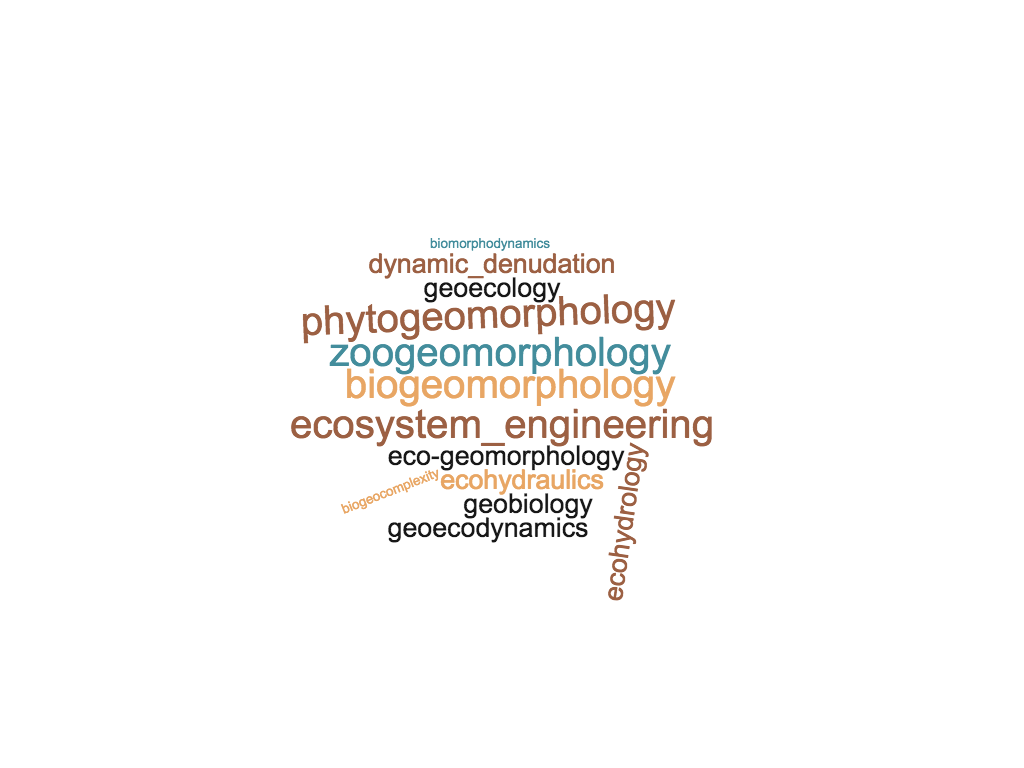 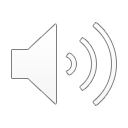 Viles, H 2019 Biogeomorphology: Past, present and future Geomorphology
Biogeomorphology ‘in a nut shell’
Landforms
Adapted from: Viles, 2019 and Corenblit et al., 2019
*aka Bioprotection
abiotic
biogenic
allogenic
autogenic
Bioconstruction
Bioturbation
Bioerosion
Bioweathering
Biostabilisation*
Bioconstruction
living               dead         active           passive
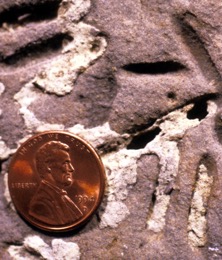 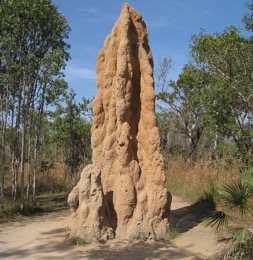 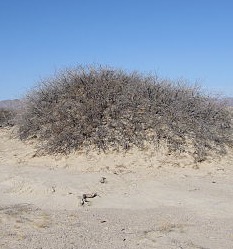 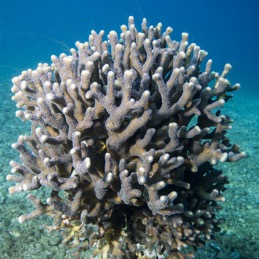 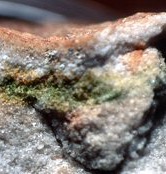 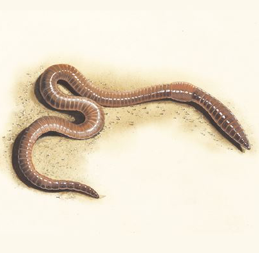 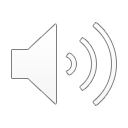 Ant biogeomorphology: scaling it up
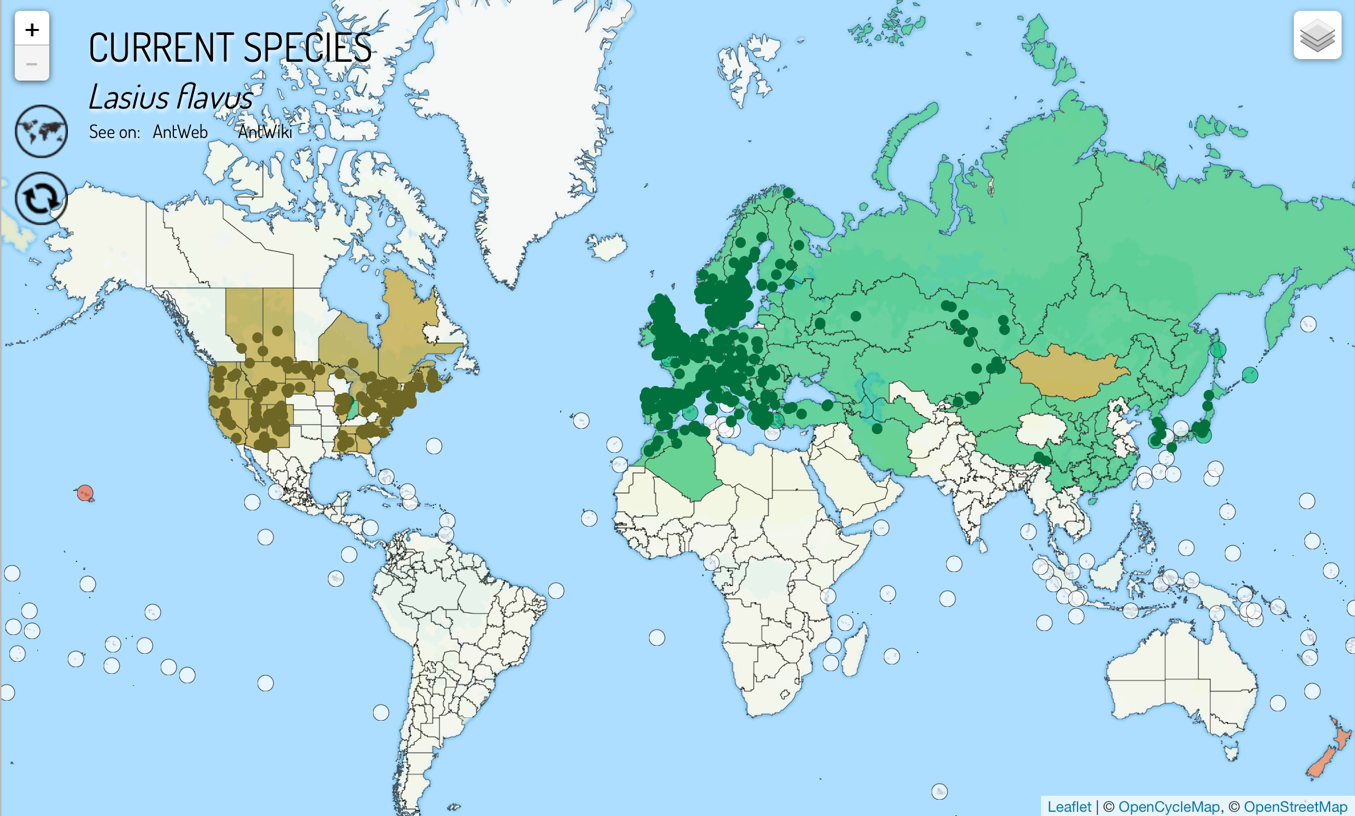 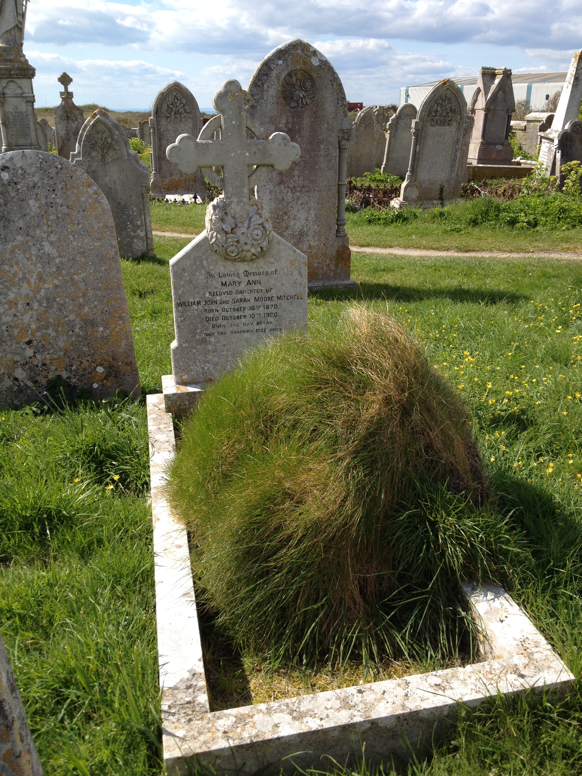 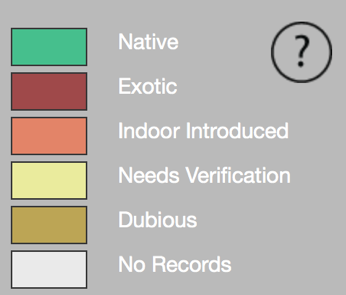 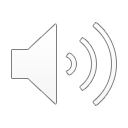 Goudie and Viles (forthcoming…)
Source: Antmaps
Modelling nature-based solutions for heritage
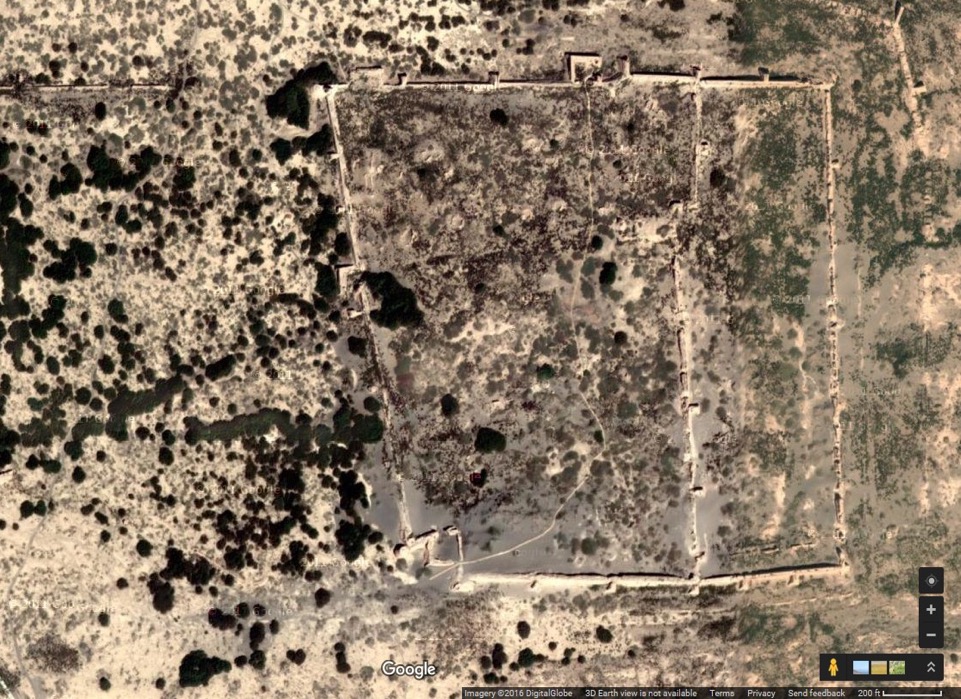 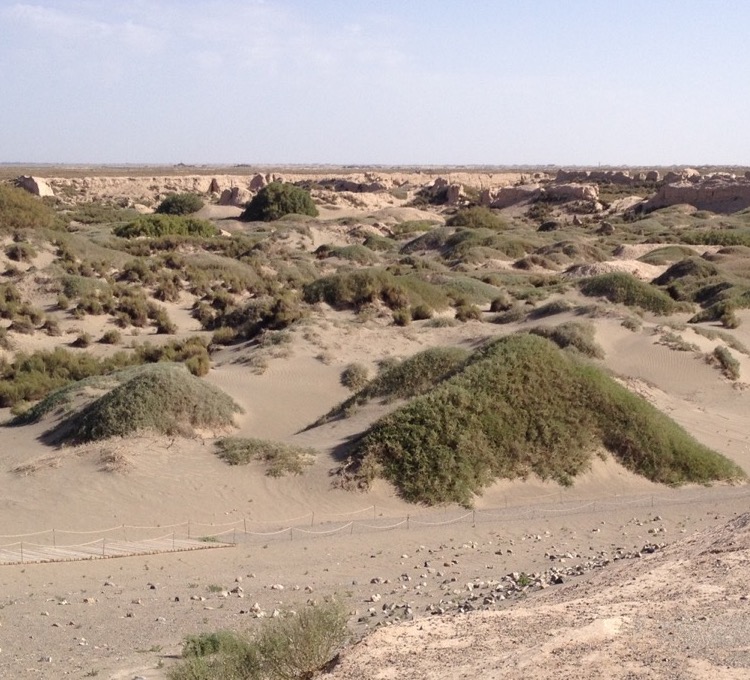 Suoyang ancient city, Gansu Province, NW China
What is the future for our earthen heritage? Modelling the risk of environmentally-driven deterioration at sites located in dryland areas
Jennifer Richards et al  EGU Display and Earth Surface Processes and Landforms (accepted)
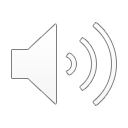 Searching for microbial biosignatures on Mars
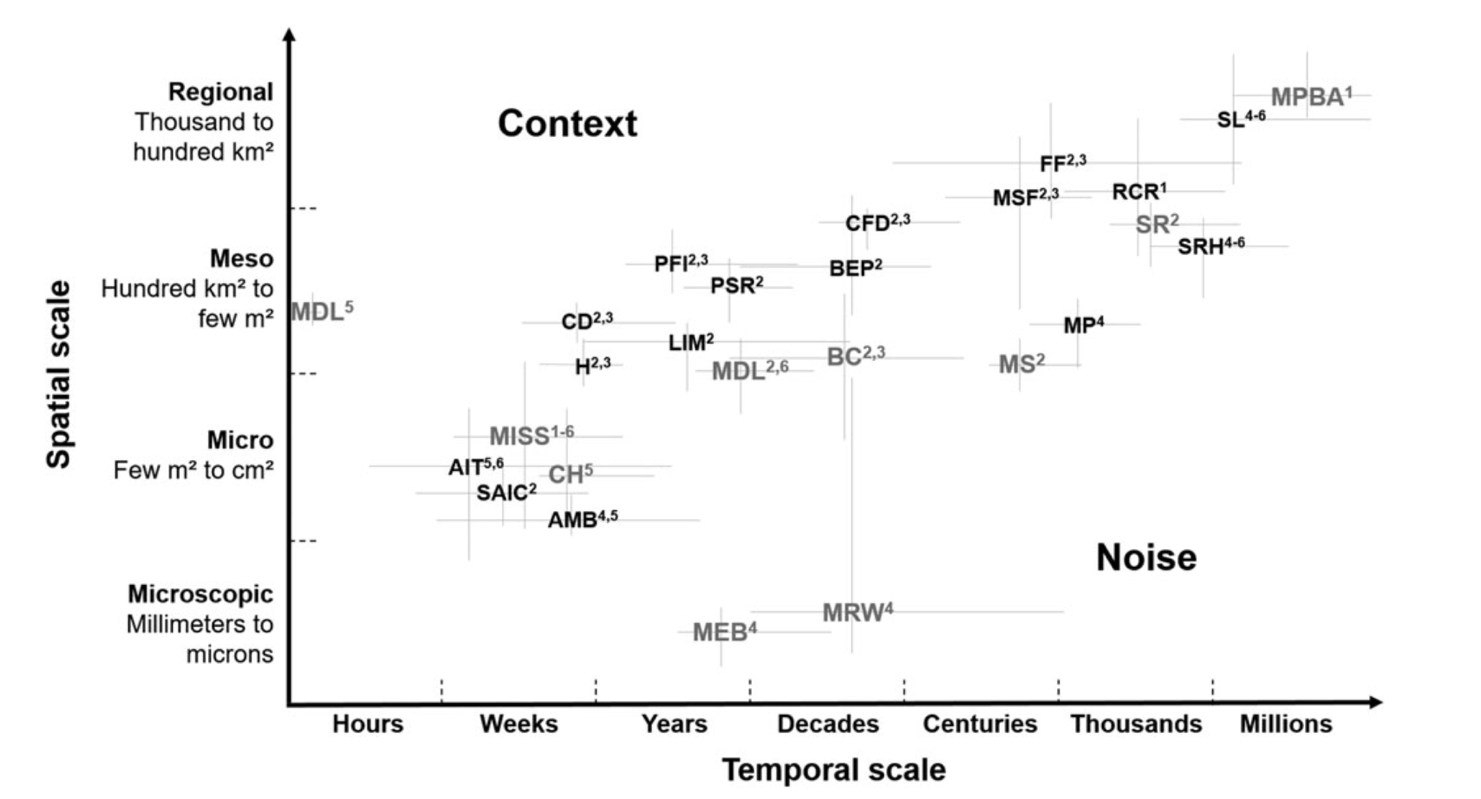 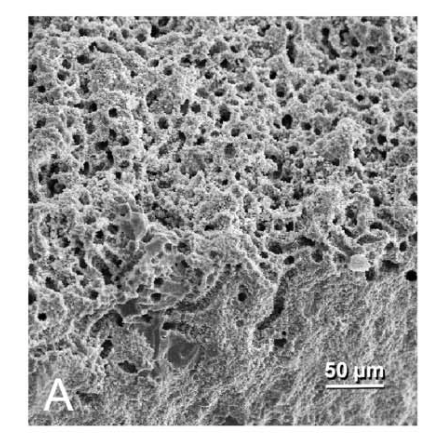 Image: Palinska et al (2017) Geomicrobiology
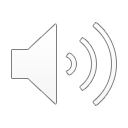 Corenblit, D et al (2019) The search for a signature of life on Mars: A biogeomorphological approach. Astrobiology
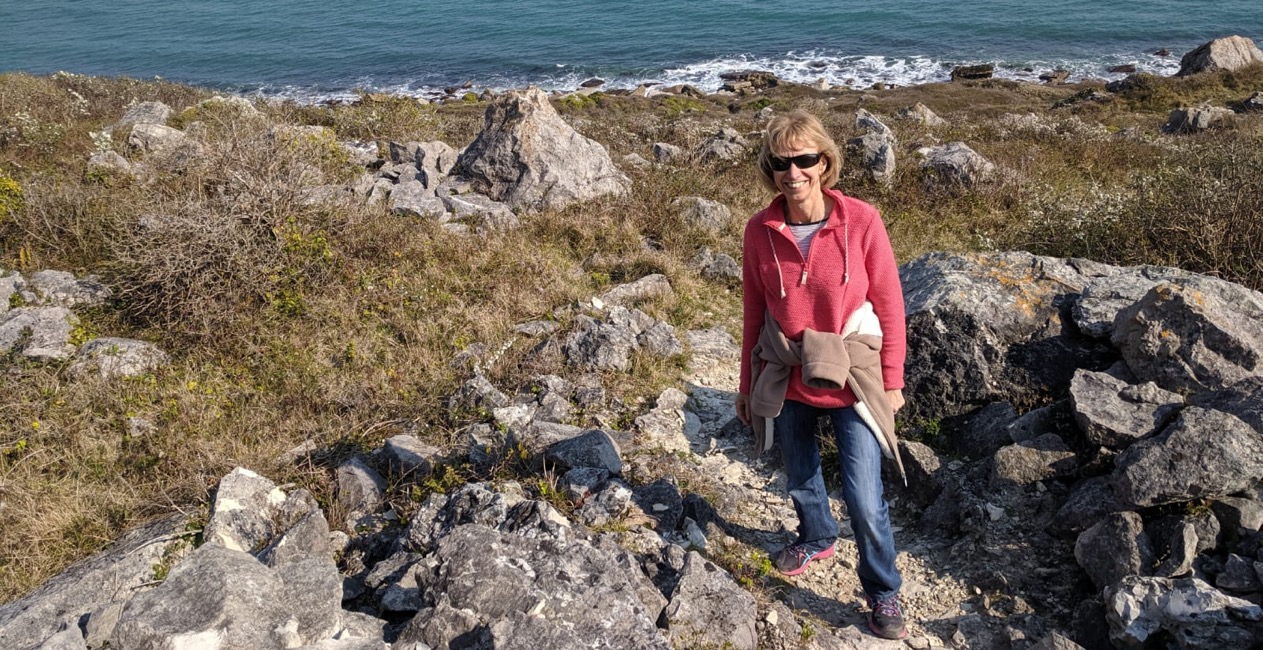 Thanks for listening

I hope this brief ‘taster’ presentation raises some questions and issues for further discussion…
Acknowledgements
Thanks to Dov Corenblit, Andrew Goudie, Jennifer Richards and many other colleagues and friends who have worked with me on biogeomorphological topics over the years…
Thanks to EPSRC, the Getty Trust and the Royal Society for supporting the work at Suoyang.
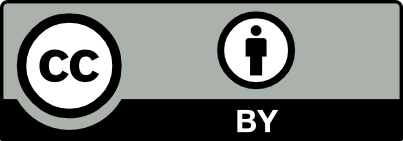 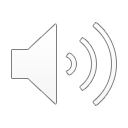